BFO and Information Artifacts
Barry Smith
Mission Command Comments
Bill Mandrick
09 May 2013
Towards Definitions
Event
Area
has_location
is_a
has_location
Action
Site
participates_in
Agent
designates
Actor
is_a
is_a
Grid Coordinate
has_role
Organization
Person
is_a
is_a
MGRS Coordinates
Latitude Longitude
has_member
Production Facility Role
is_a
Mosque Role
is_a
Facility Role
is_a
Area
School Role
is_a
has_role
has_location
Safe House Role
Building
has_location
Site
instance_of
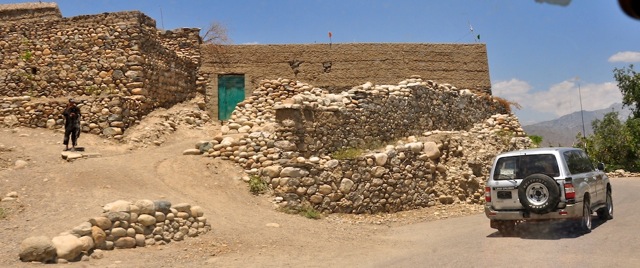 Brother Role
is_a
Mullah Role
is_a
Person Role
is_a
Husband
is_a
has_role
Insurgent Role
Person
instance_of
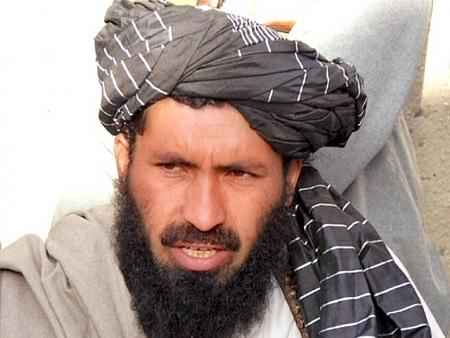 Military Grid Reference System Coordinates
designates
Event
instance_of
Site
is_a
has_part
VT 3394 8472
IED Detonation
Area
has_role
instance_of
has_role
has_role
has_role
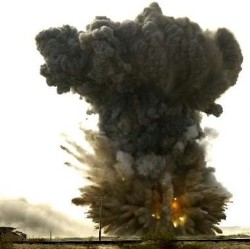 Area of Interest
Area of Operations
Area of Influence
Area Target